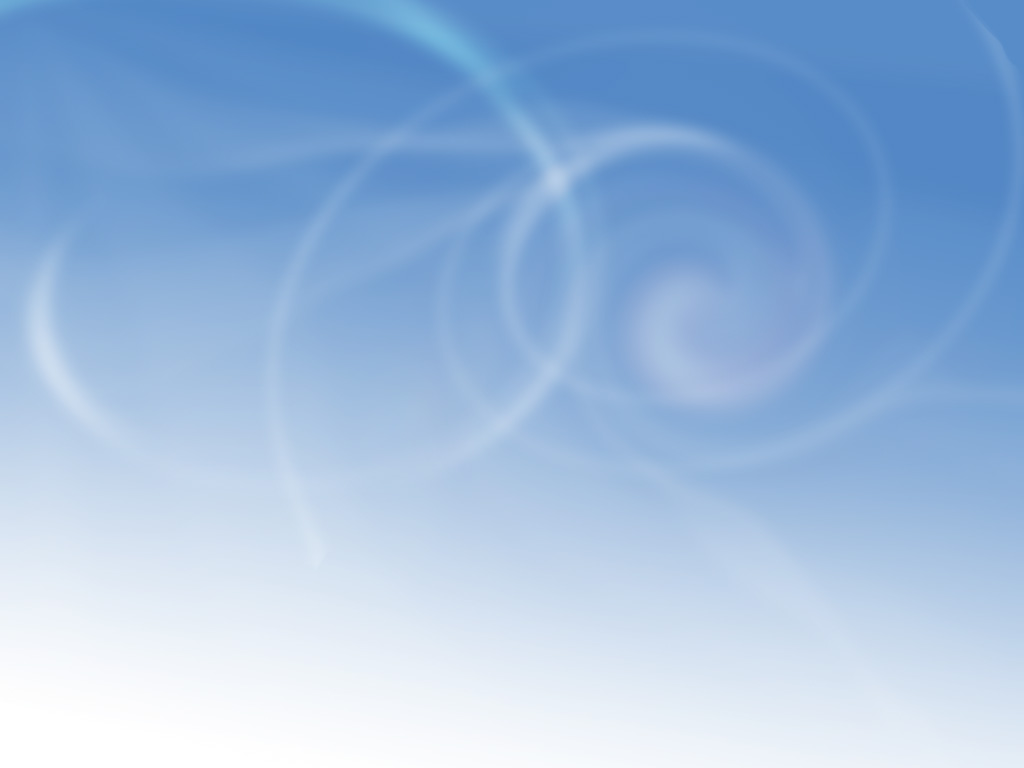 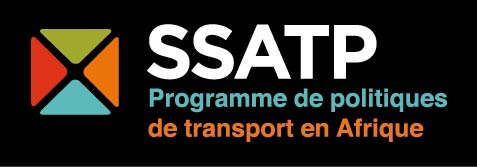 Pour un transport durable dans le cadre du SSATP-DP2 : Aide au renforcement d'un Forum pour un transport durable et respectueux de l’environnement (EST) en Afrique
Roger Gorham, Banque mondiale
Réunion annuelle du SSATP
Addis-Ababa – Ethiopie
décembre 2012
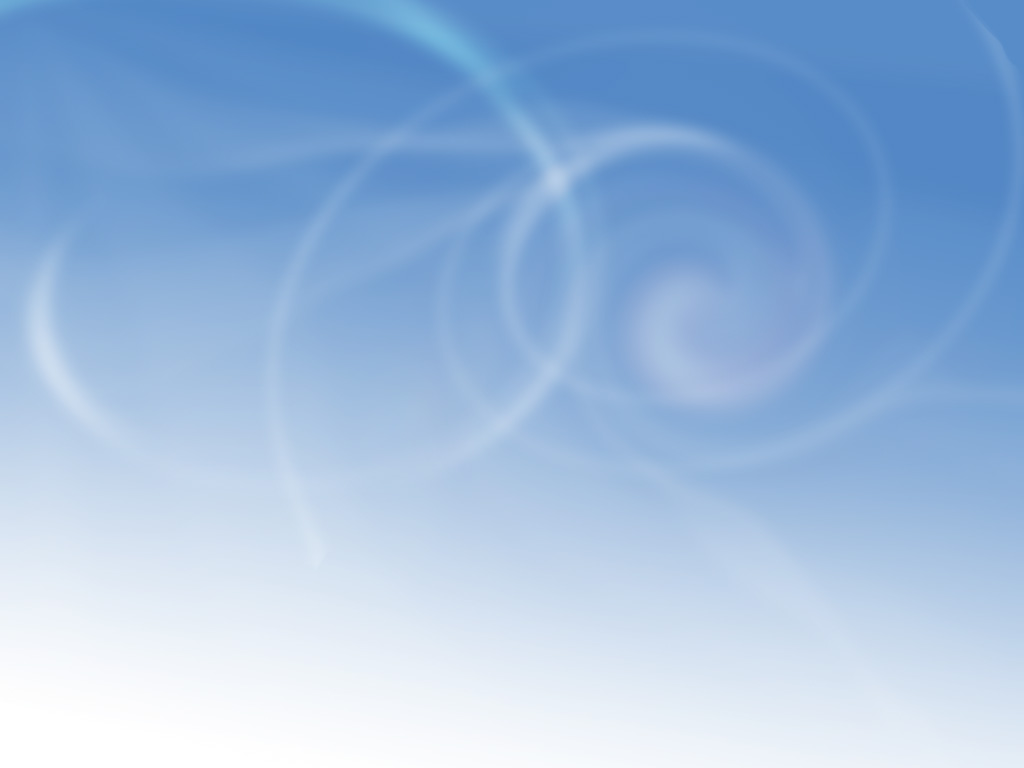 Structure de la présentation
Travaux du SSATP sur le thème du transport durable
Que signifie « transport durable » ?
Qu’est-ce que le transport durable respectueux de l’environnement (EST)?
EST dans le contexte africain
Quel rôle pour le SSATP ?
Progrès réalisés
Quel rôle pour le SSATP sur le thème de l’EST en Afrique, une fois le Forum en place ?
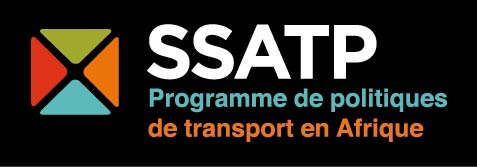 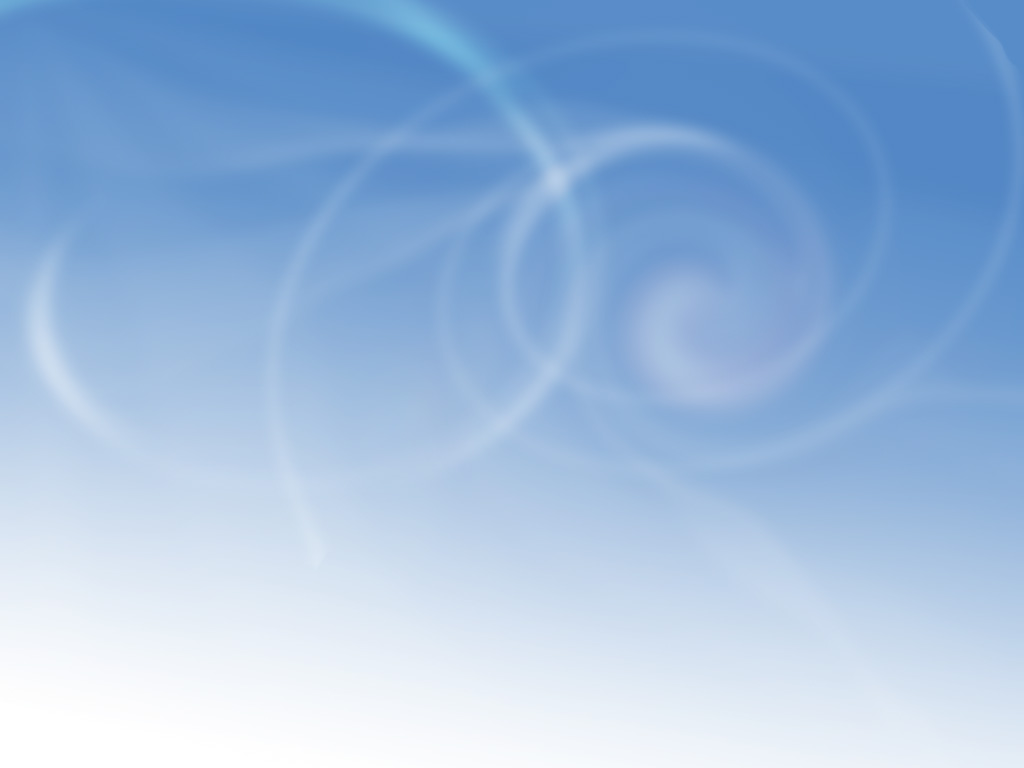 Travaux du SSATP sur le thème du  transport durable
A l’origine des premiers travaux: le thème transversal du changement climatique (CC)
Le CC est toujours le thème principal, mais avec une notion plus large  d’environnement durable dans le secteur des transports
Sur le long terme, besoin d’attirer et d’augmenter les investissements pour un transport durable, conformément à l'engagement multilatéral des banques de développement contracté lors de Rio +20
Un document d’orientation a identifié 4 priorités stratégiques:
Renforcer la coopération régionale
Sensibiliser
Elargir la base de connaissances
Renforcer la capacité institutionnelle
Forum pour un transport durable respectueux de l’environnement en Afrique (EST-Afrique)
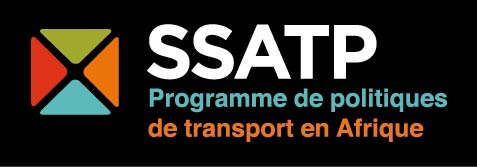 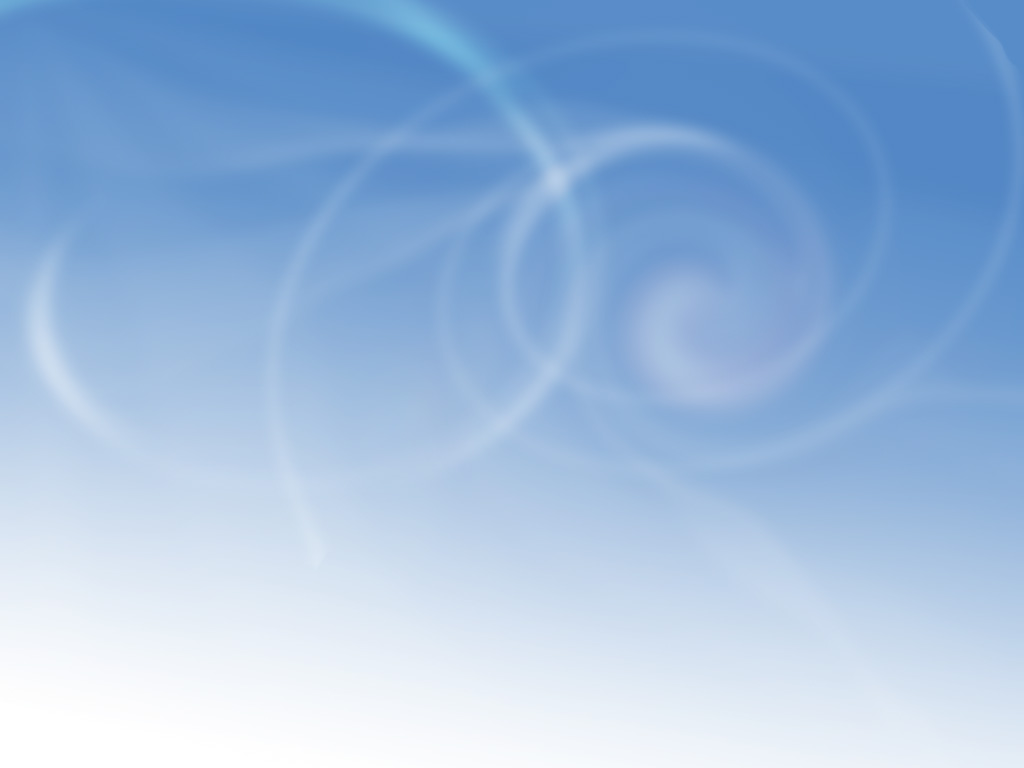 Que signifie « transport durable »?
Met l’accent sur l'expérience humaine, et pas seulement sur le rendement et l'efficacité des systèmes
Intègre l'évolution du climat, de ses impacts sur l'environnement naturel et social, de ses effets délétères sur la santé humaine ; et recherche pour en atténuer ses effets et s’adapter
Reflète les réalités des contraintes en ressources et en énergie
Reconnaît l’importance des 4 dimensions   financière, sociale, environnementale, et de gestion des ressources
Exemple: transport urbain Cliquez
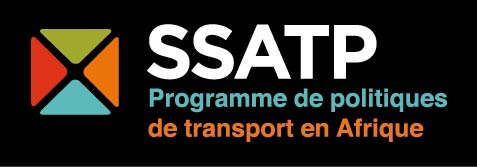 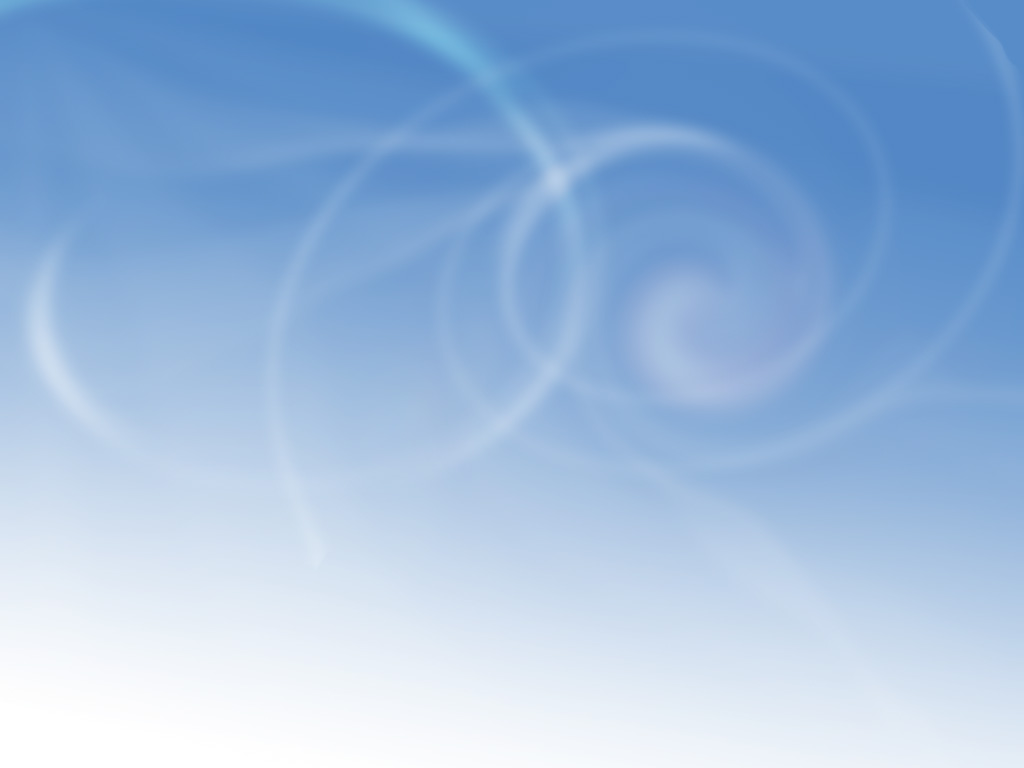 Qu’est-ce que l’EST?
Un forum régional qui :
Etablit une plateforme institutionnelle pour prendre en compte le transport comme ayant des conséquences (et aussi subissant les conséquences) sur le/du changement climatique, la santé et la constitution d’environnements naturels
Construit un système de soutien à la coopération régionale
Stimule le dialogue politique de façon systémique
Transmet un message unifié à l’étranger en faveur d’un soutien approprié
Permet aux partenaires locaux, nationaux et régionaux d’améliorer leurs connaissances et leur accès au soutien des meilleures pratiques
Favorise des mécanismes de planification et de mise en œuvre systémiques
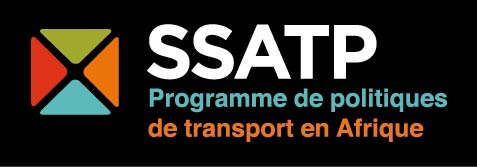 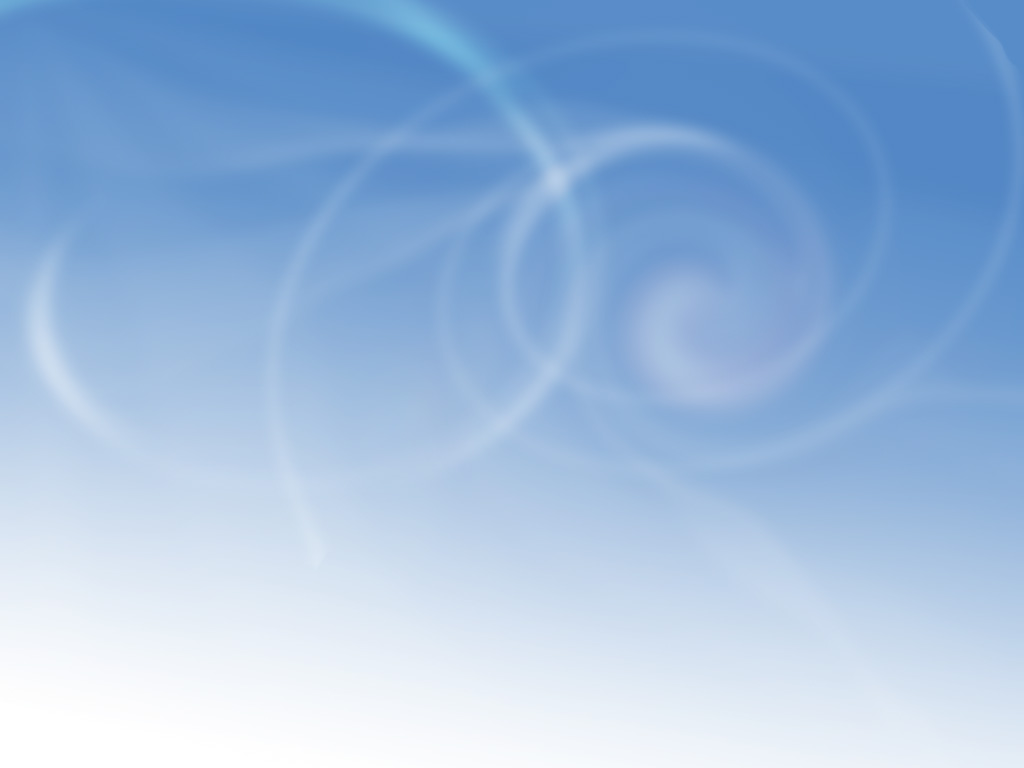 Forum EST dans d’autres regions
Programme paneuropéen sur les transports, la santé et l’environnement (PPE-TSE) – créé en 2002 	
		 Déclaration d’Amsterdam (2009)
Forum EST pour l’Asie – créé en 2004  
		(Banque asiatique de développent)
		 Déclaration de Bangkok (2011)
Forum EST pour l’Amérique latine – créé en 2011 
		(Banque Interaméricaine de développent)
		 Déclaration de Bogota (2011)
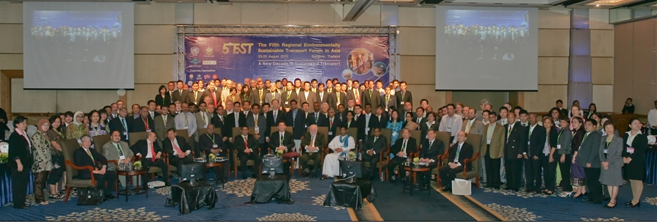 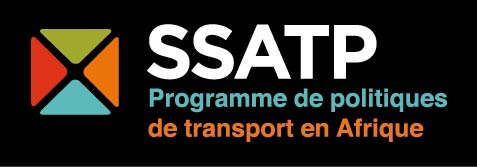 Déclaration de Seoul
(changement climatique)
Déclaration de Kyoto 
(signée initialement par 22 maires et maintenant par 48)
Déclaration  de Bangkok 2020
(23 objectifs)
Déclaration d'Aichi
8 pays d’Asie du Sud rejoignent l’EST
EST 1
2005
EST 2
2006
EST 3
2008
EST 4
2009
EST 5
2010
EST 6
2011
EST 7
Maires
2007
Sensibilisation grandissante sur le thème du transport durable en Asie
Développement de l’approche « éviter - transférer – améliorer » : test pilote
Les Banques de développement commencent à se tourner vers le financement du transport durable..
Développement d’outils d’évaluation propres au transport durable
Forum EST, Chrononogie en Asie
Le Partenariat pour un transport durable à faible émission de carbone (SLOCAT) a rassemblé la communauté des transports
Source: SLOCAT
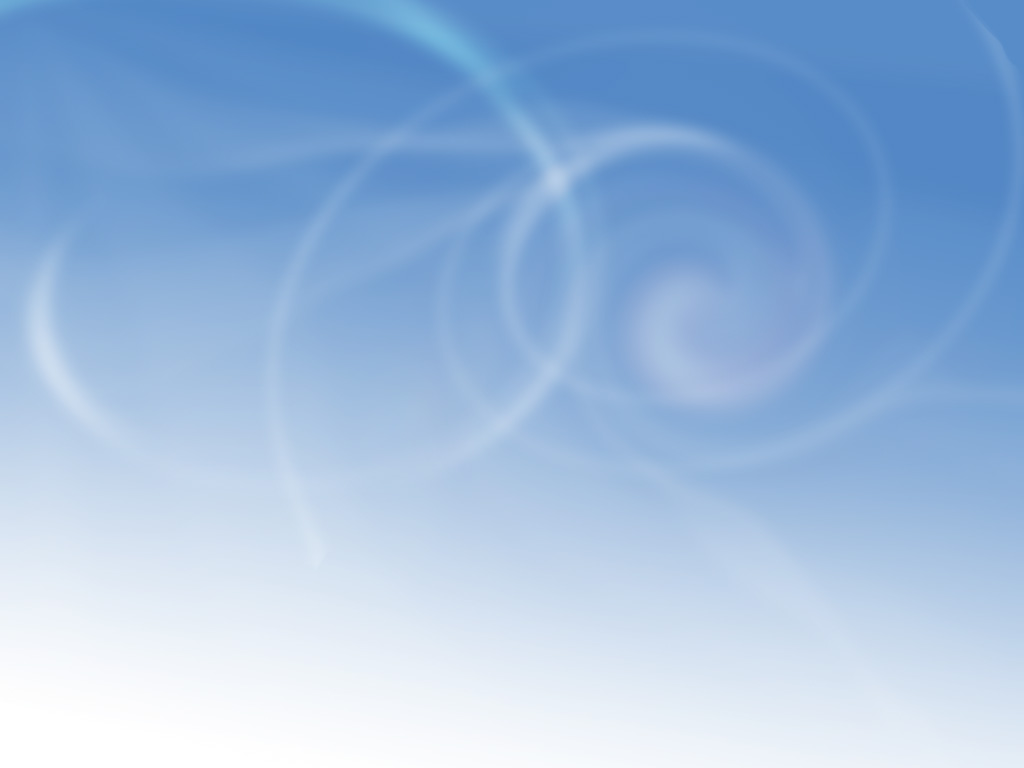 EST dans le contexte africain
L’Afrique commence une période de croissance dynamique
Une urbanisation substantielle est à venir dans les 30 prochaines années
L’expérience mondiale suggère que l’urbanisation s’accompagne toujours d’une motorisation substantielle
Tension potentielle sur les ressources de l'Afrique: le continent est-il prêt ?
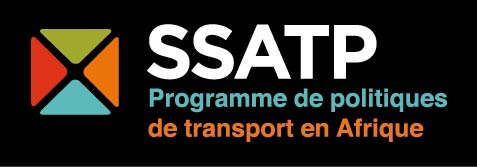 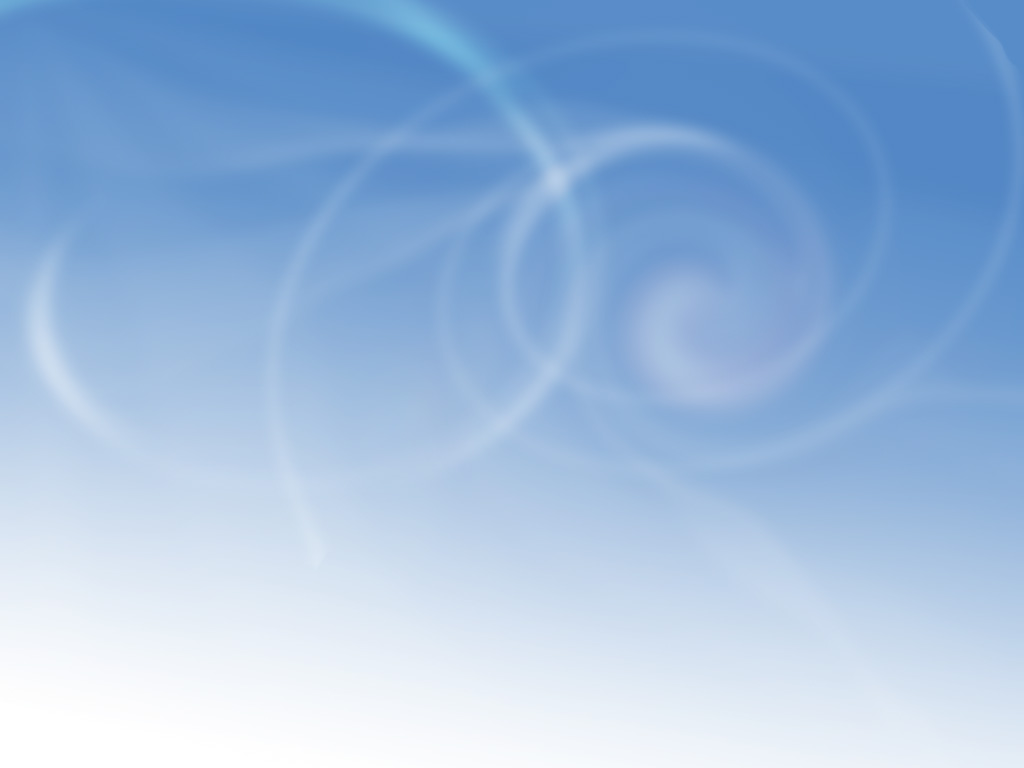 EST dans le contexte africain (II)
Dynamisme très important concernant les solutions de transport sur le continent : exemples
Et pourtant, le transport ne fait pas partie des discussions sur la durabilité, et l’environnement durable ne fait pas partie des discussions sur le transport – exemples
Besoin de connecter les politiques de transport locales et nationales avec les financements 
Parce que dans tous les coins de l’Afrique, les infrastructures de transport se développent rapidement, il faut que les technologies à réduction de carbone et écologiques soient plus largement intégrées
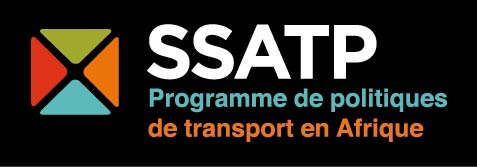 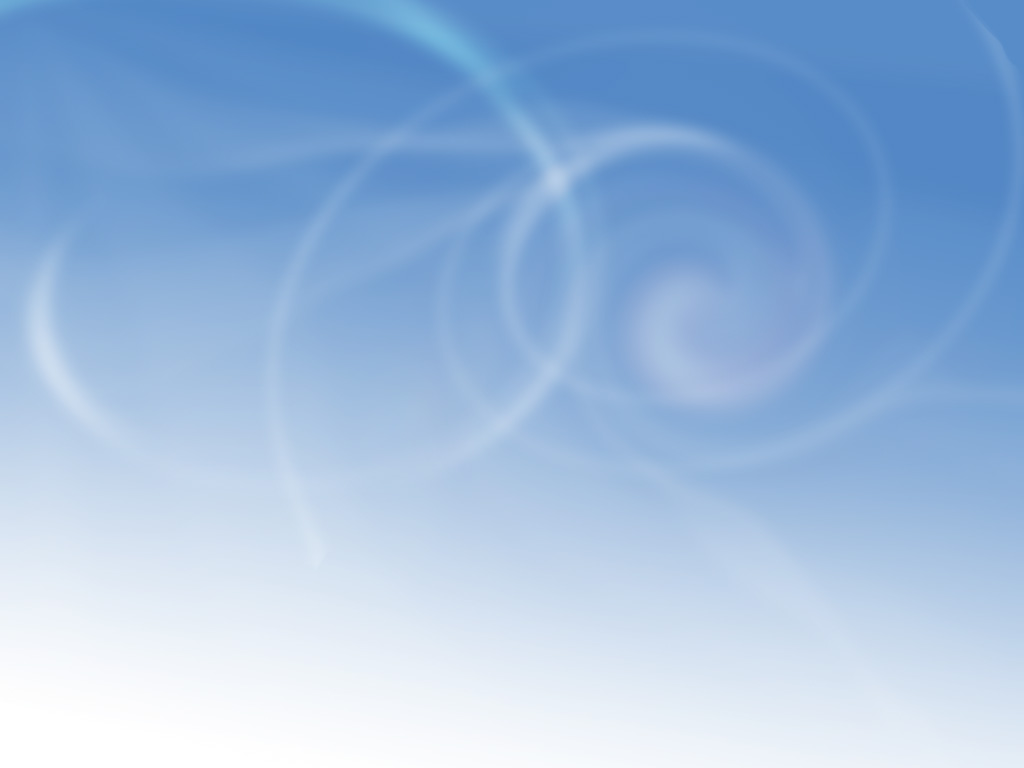 Pourquoi un EST pour l’Afrique
Introduit le concept de transport durable dans les agendas des dirigeants politiques africains, au niveau national et continental.
Avec d’autres Forums EST régionaux, soutient la position du thème des transports dans l’agenda de la durabilité et celui de la durabilité dans l’agenda des transports
Positionne l’Afrique dans les discussions mondiales sur le transport durable:  Cliquez
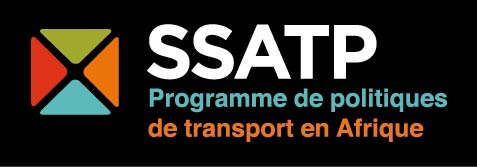 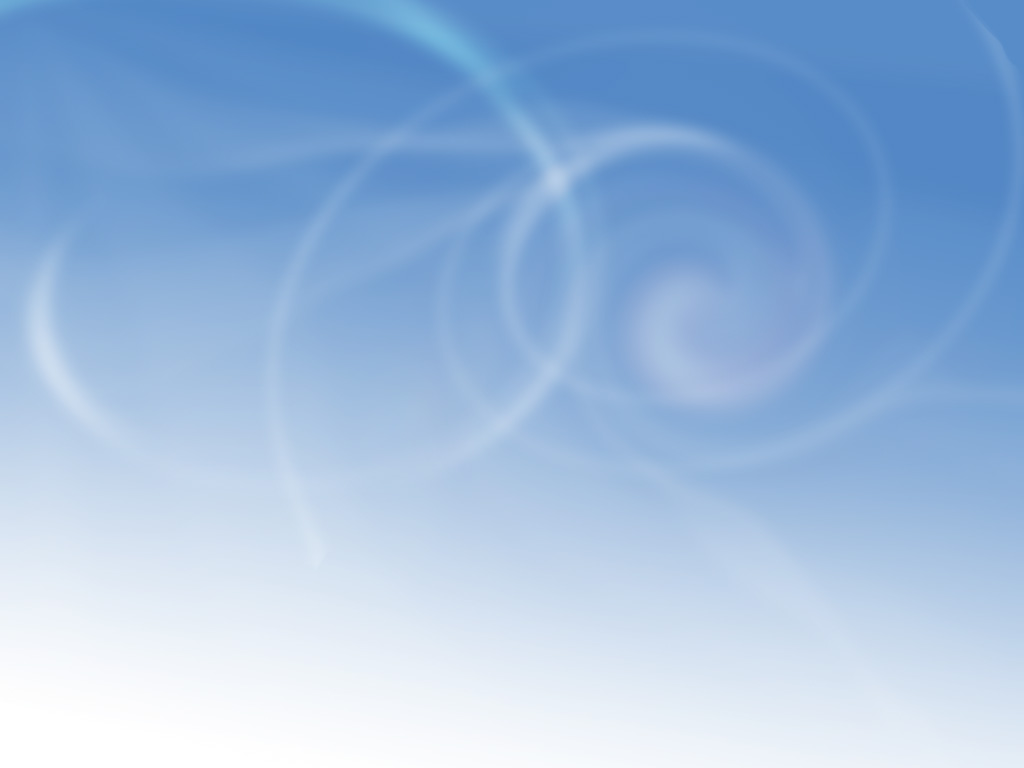 Quel est le rôle du SSATP dans le processus de l’EST-Afrique?
SSATP est le moteur principal
Collaborer avec l’ONU-DAES et le CNUDR pour faire le lien avec les structures internationales d’EST existantes
Sensibiliser les initiatives et des partenaires potentiels (UATP, CODATU, Africités, PNUE, ONU-Habitat, CERs, etc.)
Développer le concept et le plan de mise en œuvre (finalisé début 2013)
Continuer à faire pression pour un lancement fin 2013 ou début 2014
Coordonner avec le groupe de haut niveau des SG de l'ONU sur le transport durable, mené par l‘ONU-DAES
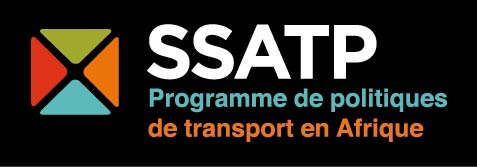 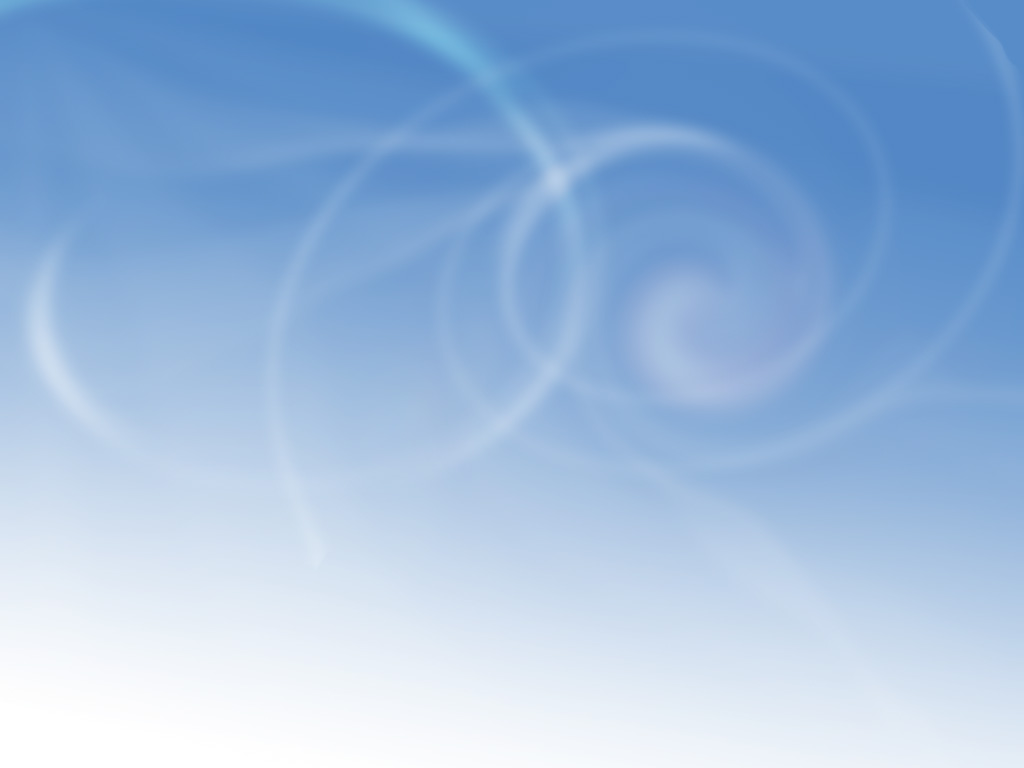 Progrès réalisés
Une liste de contacts des partenaires a été construite
Un projet pour discussion d’une note conceptuelle sera émis cette semaine auprès des partenaires, et constituera une base pour les consultations
Des discussions sont en cours pour organiser un atelier intérimaire avec ONU-Habitat en avril
Des travaux sur le plan de mise en œuvre préliminaire commenceront en janvier
L ’organisation d’un événement de lancement sera à déterminer, conformément au plan de mise en œuvre - probablement fin 2013 / début 2014
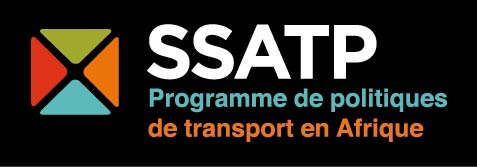 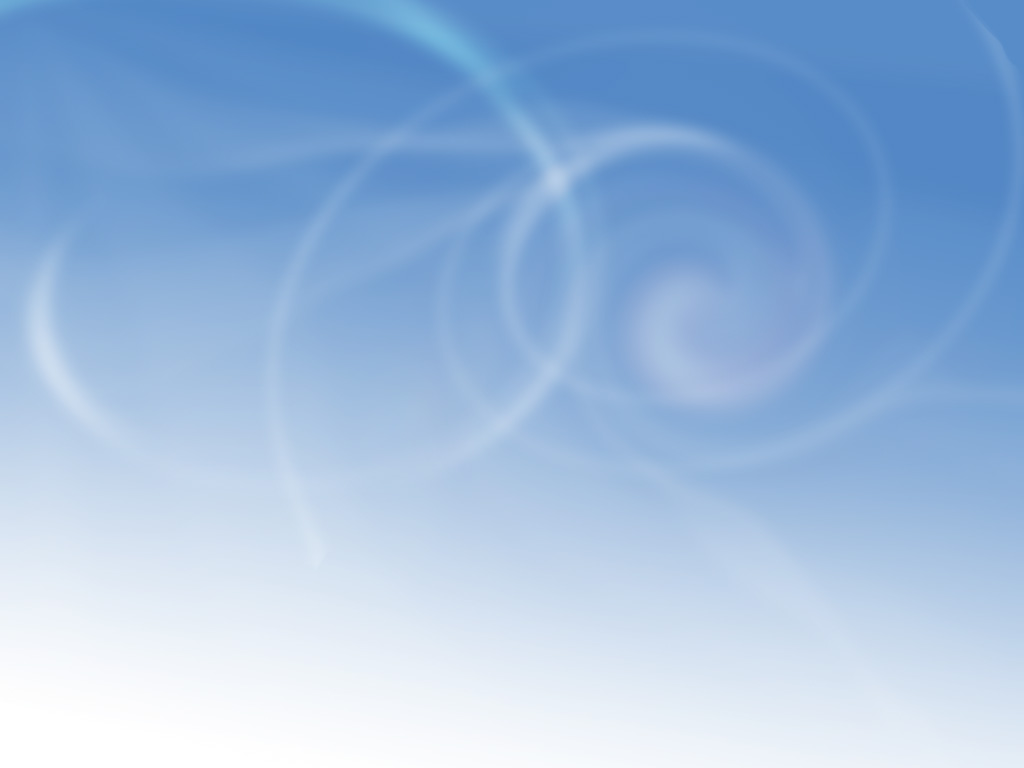 Points à discuter
Quel modèle suivre – approche par le haut (à l’échelle du continent et dirigé par les ministères nationaux) ; ou par le bas (constitution d’une compréhension et de compétences régionales, pour alimenter ultérieurement un forum à l’échelle africaine); ou un mélange des deux approches
Financement / viabilité sur le long terme
Optimiser la complémentarité / éviter les doublons avec les initiatives existantes / institutions actuellement en activité
Identifier et classer les priorités des thèmes clefs pour centrer les efforts au plus tôt – par exemple, le transport urbain, le transport de marchandises, la lutte contre la pauvreté et la réduction de la vulnérabilité, etc.
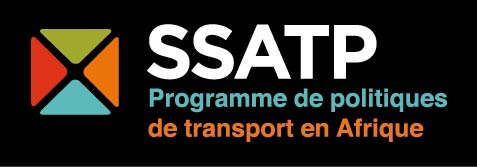 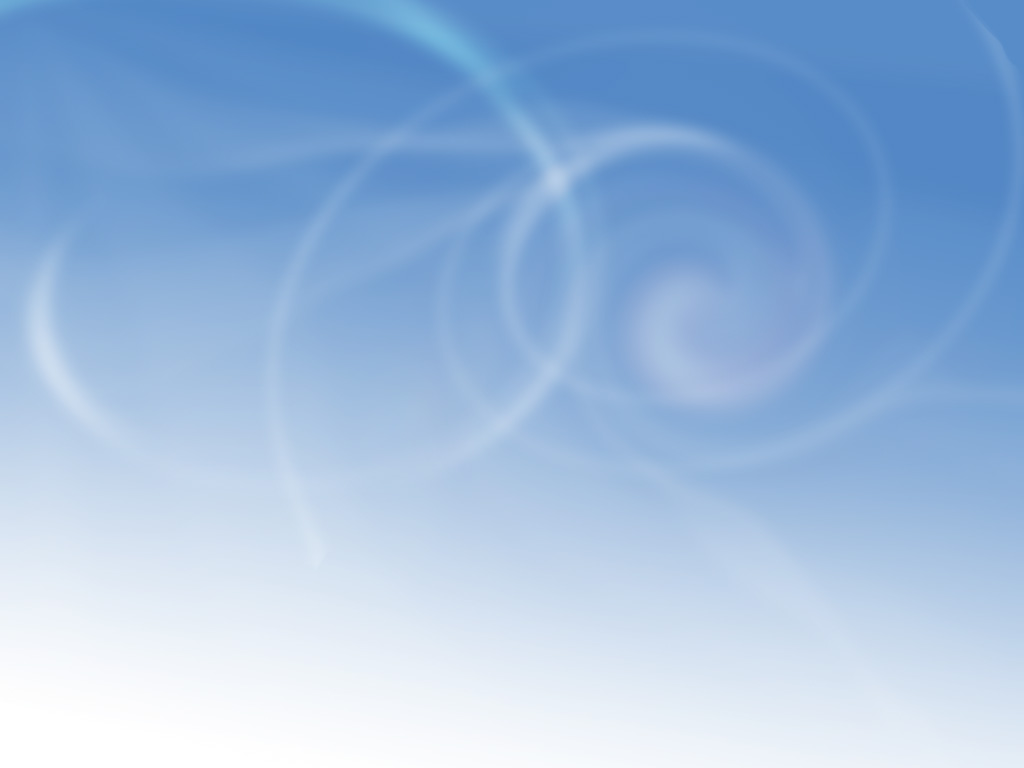 Rôle futur du SSATPaprès la mise en place de l’EST
Le SSATP alimentera les processus de l’EST par des apports techniques
Notes d’orientation
Etudes pratiques de cas
Formations
…sur des thèmes pertinents pour les travaux de l’EST
Objectifs politiques et indicateurs harmonisés
Mesure, bilan, validation
Accès au financement (MAAN, fond vert, indemnité de dédommagement, etc.)
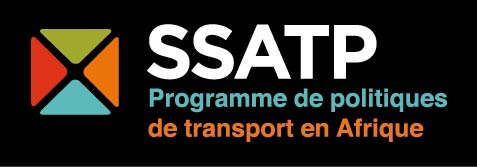 [Speaker Notes: Approach Paper identified enhancing knowledge base and strengthening institutional capacity as key strategic actions for SSATP. But in the absence of an EST or similar mechanism to structure the policy dialog around sustainable transport, SSATP efforts in knowledge enhancement and capacity building would be ad hoc in character.

Once EST established, SSATP would take on the role of providing key technical inputs to the EST process, including policy guidance on key EST issues such as objectives, indicators, measurement (MRV), and specific technical support (guidance, training, etc.) for existing and emerging sustainable transport financing mechanisms (NAMAs, green fund, climate change damage payments, etc.)]